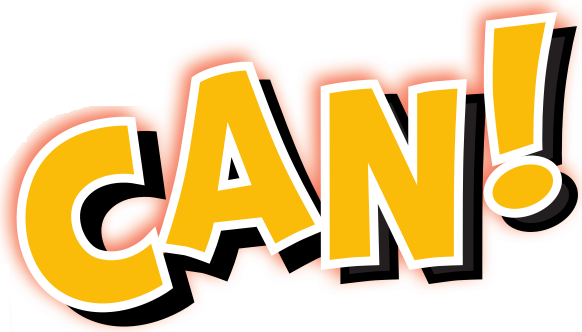 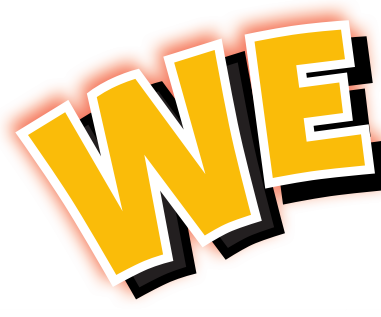 6
Unit 3
My School is Cool
مدرستي جميلة
Reading and Writing 
القراءة والكتابة
Materials :

My school poster 
Class rules poster or flashcards
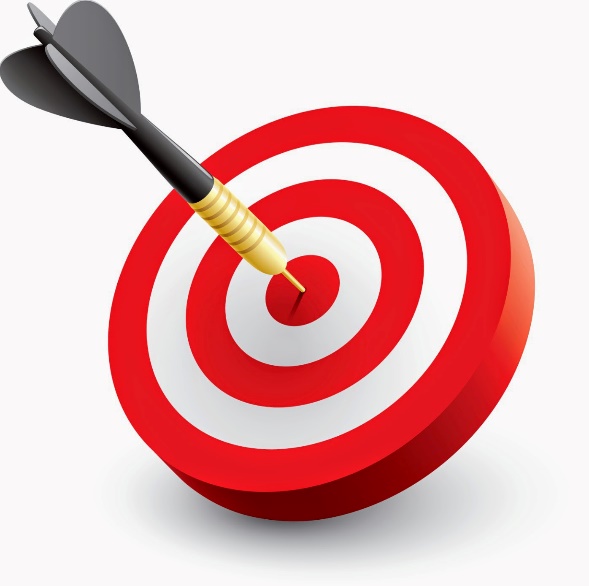 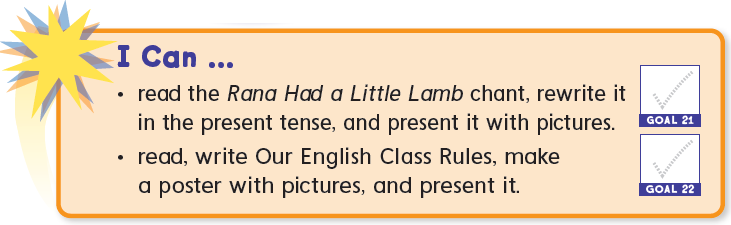 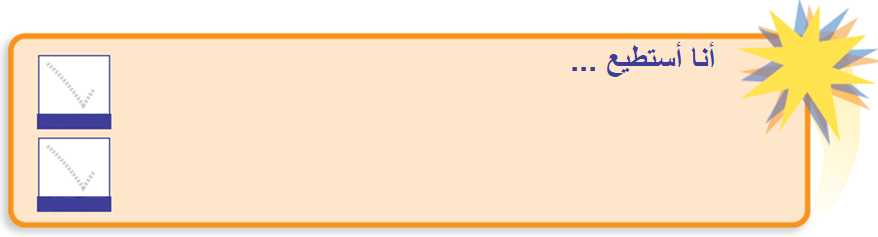 اقراء وأعيد كتابة الأنشودة باستعمال الأفعال في الزمن المضارع أو الماضي 
اكتب واصنع ملصق عن قواعد الصف
Review the previous lesson 
مراجعة سريعة للدرس السابق
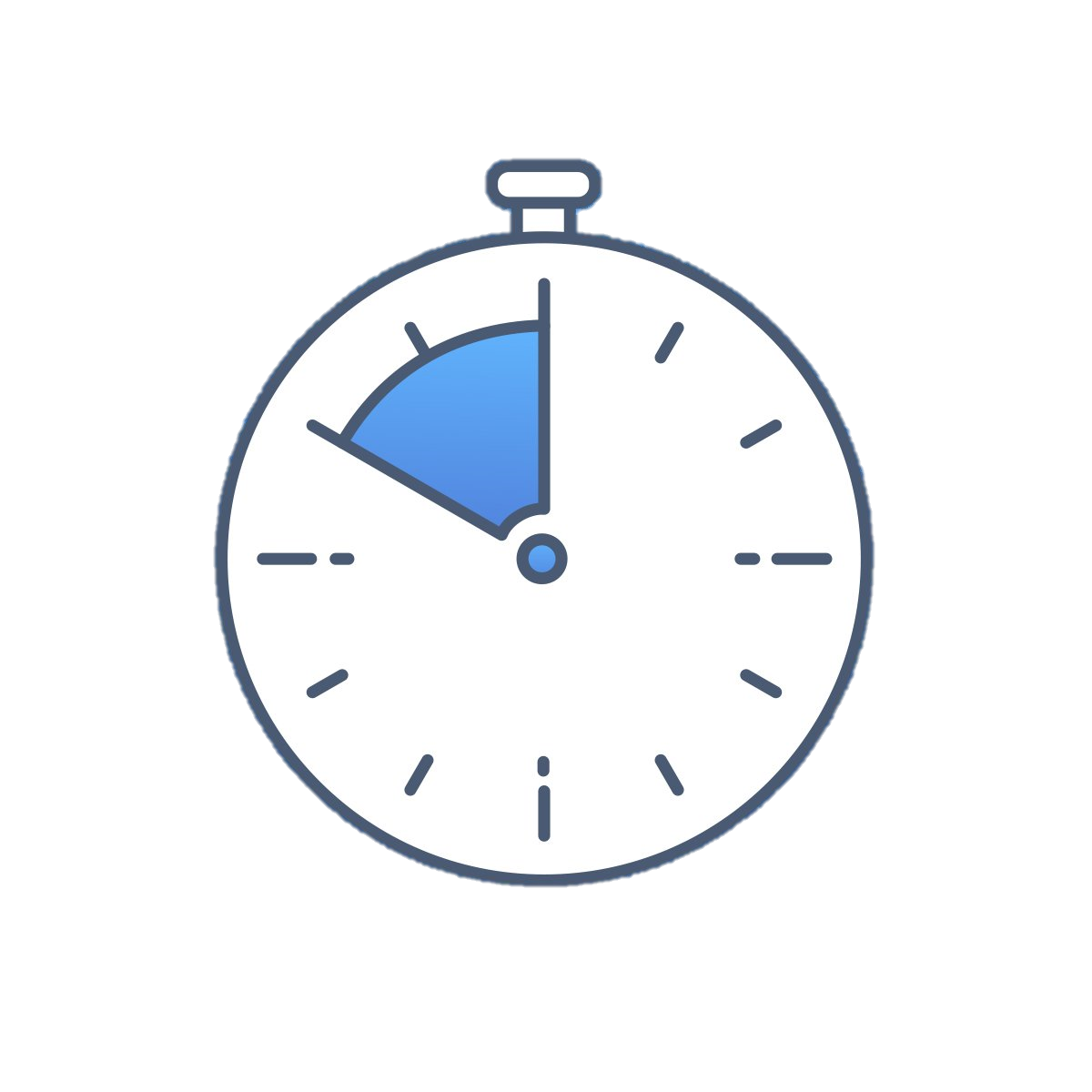 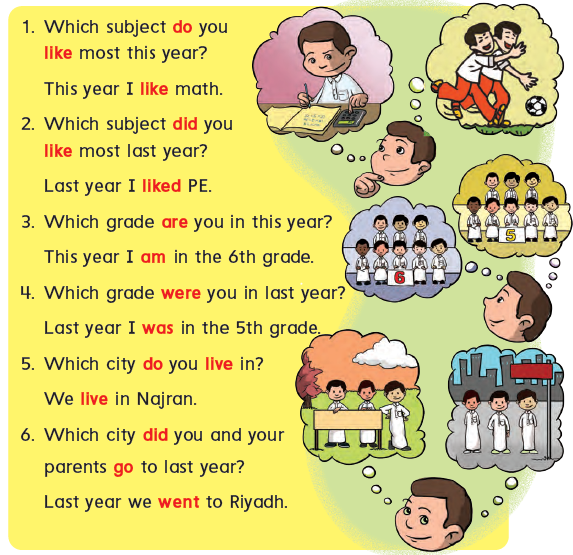 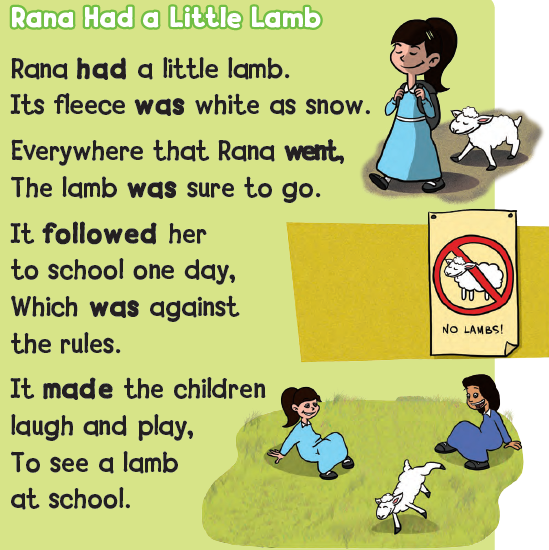 1
Listen and read. Then chant 
استمع ، اقراء ، ثم ردد الأنشودة
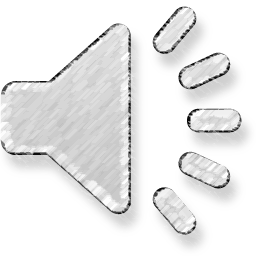 Practice in pairs. Then change the verb tense and chant.
تدرب على الأنشودة مع زميلك . ثم غير الأفعال وأعد الأنشودة مرة أخرى
2
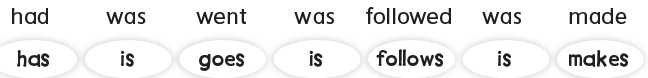 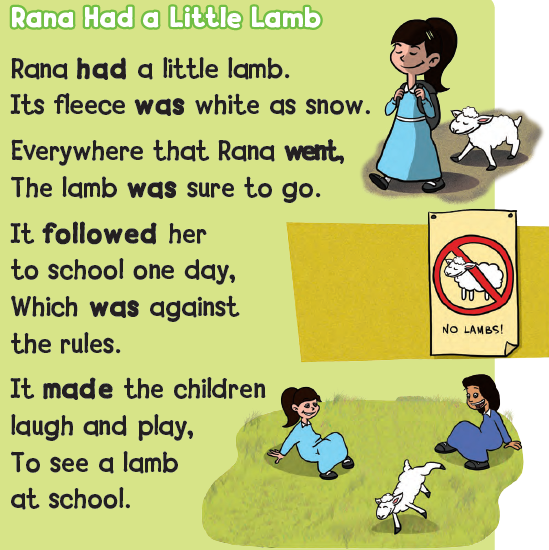 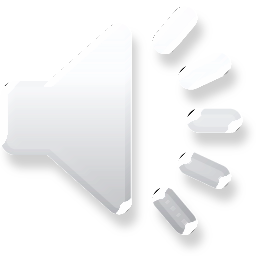 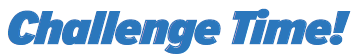 وقت التحدي
3
Listen , match , and present 
استمع ، وصل ، ثم اذكر القوانين 

Can you copy the rules, add pictures, and make a poster? 
هل يمكنك أن تعيد كتابة القوانين مع إضافة بعض الصور لتصنع ملصق أو لوحة عن القوانين داخل الصف ؟
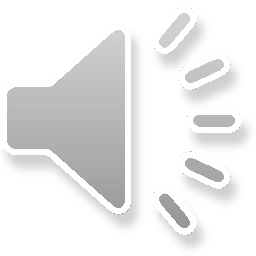 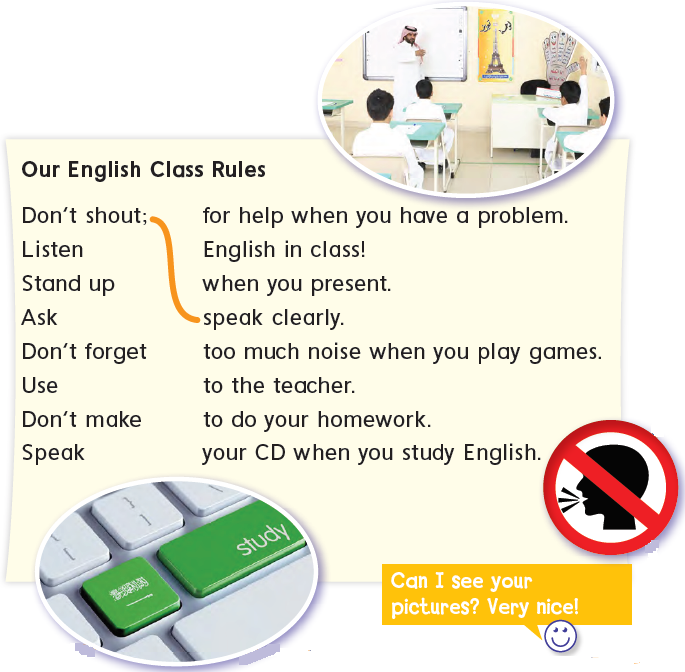 Goal Check 
التحقق من الهدف
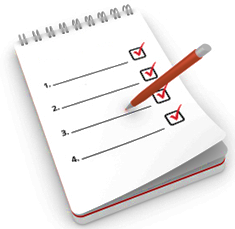 الهدف
أن يعيد الطالب كتابة الأنشودة في الزمن المضارع أو الماضي 
أن يكتب الطالب قوانين الصف مع إضافة الصور
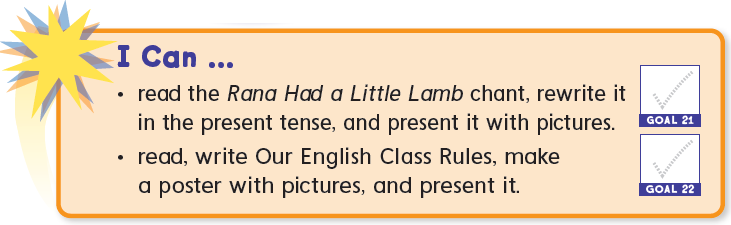 Have a nice day 

See you next class
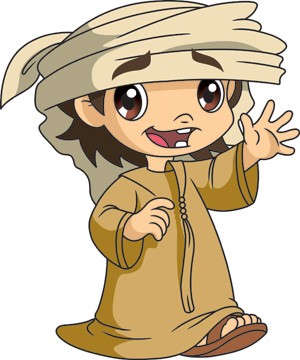